CS340
1
Data Structures
Lecture: Algorithmic complexity
CS340
2
Lecture objectives
Define algorithms and how useful they are to solve the world’s problems
Understand algorithmic complexity
Use analytical thinking to estimate the complexity of your code
Learn the complexity lingo
CS340
3
Algorithms
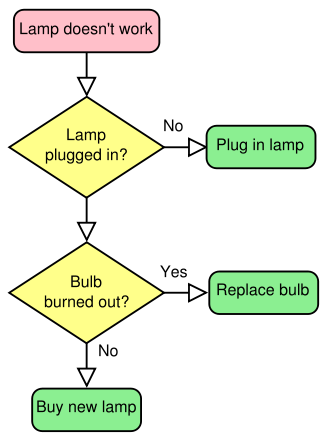 DS 2.2
CS340
4
What is an algorithm?
Finite sequence of precise instructions that solve a problem or perform an action 
Examples?
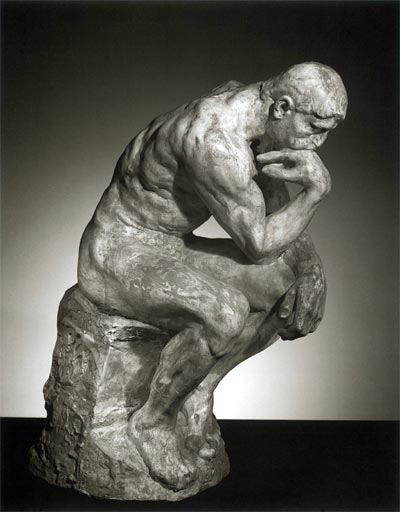 [Speaker Notes: Go to a building, do something
How to install…
Troubleshoot a machine
Fire extinguishing
Manual of your watch, iphone etc.]
CS340
5
Algorithm vs. Program
Computer program: 
Written in a programming language
Implements an algorithm
Algorithm:
Written in natural language
Solves a problem
Can algorithms solve every problem???
CS340
6
Can algorithms solve every problem?
Algorithms are countable.
Problems are uncountable.
There are too many problems, too few algorithms.
Turing halting problem.
Turing machine (i.e., a computer program) as an input.
 It asks whether this Turing machine will halt.
 Unfortunately, there is no algorithm that can solve this problem.
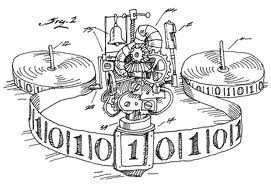 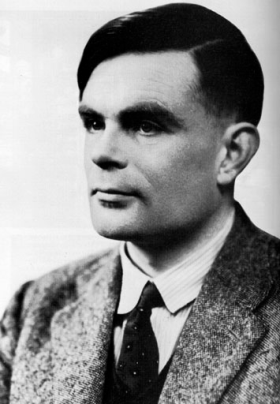 [Speaker Notes: while True: continue 
Does not halt!!]
CS340
7
Algorithm Efficiency
Big-O
CS340
8
Algorithm Complexity
How do we measure complexity?
Time
Space (memory)
Communication
Evaluate:
Average case
Worst case
Best case
CS340
9
Algorithm Complexity
Time: how many seconds does it take to execute our code?
Space: how much memory do we use?
Communication: how many exchanges with other programs, external input etc.
These vary:
From computer to computer
Different inputs to our program
CS340
10
Algorithm complexity and Java
What happens when you start running a java program?
Load the JVM (Java Virtual Machine)
The .class file of your program is loaded
The .class files referenced by you program are loaded
Finally your program executes
CS340
11
Algorithm Efficiency and Big-O
Precise measure of the performance of an algorithm is difficult
Java profilers: pros and cons
Big-O: performance of an algorithm as a function of the number of items to be processed
Algorithm comparison
Very large problems
CS340
12
Linear Growth Rate
Processing time increases in proportion to the number of inputs N:

public static int search(int[] x, int target) {
  for(int i=0; i<x.length; i++) {
    if (x[i]==target)
      return i;
  }
  return -1; // target not found
}
CS340
13
Linear Growth Rate
for loop MAY execute x.length times, why?
for loop may execute (on average) (x.length + 1)/2 times
Total execution time is directly proportional to x.length
Growth rate of order n  OR
O(n)
Processing time increases in proportion to the number of inputs n:

public static int search(int[] x, int target) {
  for(int i=0; i<x.length; i++) {
    if (x[i]==target)
      return i;
  }
  return -1; // target not found
}
CS340
14
n x m Growth Rate
Processing time can be dependent on two different inputs

public static boolean areDifferent(int[] x, int[] y) {
  for(int i=0; i<x.length; i++) {
    if (search(y, x[i]) != -1)
      return false;
  }
  return true;
}
CS340
15
n x m Growth Rate (cont.)
for loop executes x.length times
 search, executes y.length times
Total execution time proportional to: (x.length * y.length)
Growth rate has an order of n x m or
O(n x m)
Processing time can be dependent on two different inputs.

public static boolean areDifferent(int[] x, int[] y) {
  for(int i=0; i<x.length; i++) {
    if (search(y, x[i]) != -1)
      return false;
  }
  return true;
}
CS340
16
Quadratic Growth Rate
Proportional to the square of the number of inputs n

public static boolean areUnique(int[] x) {
  for(int i=0; i<x.length; i++) {
    for(int j=0; j<x.length; j++) {
      if (i != j && x[i] == x[j])
        return false;
    }
  }
  return true;
}
CS340
17
Big-O Notation
O()
"order of magnitude“
OR upper bound
Look at loops in the code
Assuming a loop body consists only of simple statements,
a single loop is O(n)
a pair of nested loops is O(n2)
a nested pair of loops inside another is O(n3)
and so on . . .
CS340
18
Big-O Notation (cont.)
Examine the number of times a loop is executed
for(i=1; i < x.length; i *= 2) {
   // Do something with x[i]
}
The loop body will execute k-1 times, with i having the following values:             1, 2, 4, 8, 16, . . ., 2k until 2k is greater than x.length
Since 2k-1 = x.length < 2k and log22k is k, we know that k-1 = log2(x.length) < k
O(log n)
CS340
19
Formal Definition of Big-O
for (int i = 0; i < n; i++) {
  for (int j = 0; j < n; j++) {
           Simple Statement
  }
}
for (int i = 0; i < n; i++) {
     Simple Statement  1  
     Simple Statement 2
   Simple Statement 3
   Simple Statement 4
   Simple Statement 5  
}
 Simple Statement 6
 Simple Statement 7
... Simple Statement 30
CS340
20
Formal Definition of Big-O (cont.)
for (int i = 0; i < n; i++) {
  for (int j = 0; j < n; j++) {
           Simple Statement
  }
}
for (int i = 0; i < n; i++) {
     Simple Statement  1  
     Simple Statement 2
   Simple Statement 3
   Simple Statement 4
   Simple Statement 5  
}
 Simple Statement 6
 Simple Statement 7
... Simple Statement 30
This nested loop executes a Simple Statement  n2  times
CS340
21
Formal Definition of Big-O (cont.)
for (int i = 0; i < n; i++) {
  for (int j = 0; j < n; j++) {
           Simple Statement
  }
}
for (int i = 0; i < n; i++) {
     Simple Statement  1  
     Simple Statement 2
   Simple Statement 3
   Simple Statement 4
   Simple Statement 5  
}
 Simple Statement 6
 Simple Statement 7
... Simple Statement 30
This loop executes 5 Simple Statements  n times (5n)
CS340
22
Formal Definition of Big-O (cont.)
for (int i = 0; i < n; i++) {
  for (int j = 0; j < n; j++) {
           Simple Statement
  }
}
for (int i = 0; i < n; i++) {
     Simple Statement  1  
     Simple Statement 2
   Simple Statement 3
   Simple Statement 4
   Simple Statement 5  
}
 Simple Statement 6
 Simple Statement 7
... Simple Statement 30
Finally, 25 Simple Statements  are executed
CS340
23
Formal Definition of Big-O (cont.)
for (int i = 0; i < n; i++) {
  for (int j = 0; j < n; j++) {
           Simple Statement
  }
}
for (int i = 0; i < n; i++) {
     Simple Statement  1  
     Simple Statement 2
   Simple Statement 3
   Simple Statement 4
   Simple Statement 5  
}
 Simple Statement 6
 Simple Statement 7
... Simple Statement 30
The complexity of this code is:

T(n) = n2 + 5n + 25
[Speaker Notes: If n=5, 6, etc. n^2 is not so dominating
But if n=1000??]
CS340
24
Formal Definition of Big-O (cont.)
In terms of T(n),
T(n) = O(f(n))
There exist 
two constants, n0 and c, greater than zero, and
a function, f(n), such that for all n > n0, cf(n) ≥ T(n)
T(n) is an upper bound for this code. 
Worst case scenario!
T(n) = O(f(n)) means T(n) grows 
no faster than f(n) asymptotically
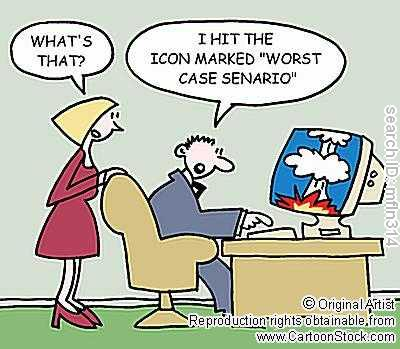 [Speaker Notes: In other words, as n gets sufficiently large (larger than n0), there is some constant c for which the processing time will always be less than or equal to cf(n)
cf(n) is an upper bound on performance
Asymptotic versus exact: distance approaches to zero but lines never meet]
CS340
25
Formal Definition of Big-O (cont.)
Growth rate of f(n) == fastest growing term
In the example, an algorithm of 
O(n2 + 5n + 25) 
	is more simply expressed as 
O(n2)
Rules of thumb:
Ignore all constants 
Drop the lower-order terms
CS340
26
Big-O Example 1
Given T(n) = n2 + 5n + 25, show that this is O(n2)
Find constants n0 and c so that, for all n > n0, cn2  > n2 + 5n + 25
Find the point where cn2  = n2 + 5n + 25
Let n = n0, and solve for c
c = 1 + 5/ n0, + 25/ n0 2 
When n0 is 5(1 + 5/5 + 25/25), c is 3
So, 3n2 > n2 + 5n + 25 for all n > 5
Other values of n0 and c also work
CS340
27
Big-O Example 1 (cont.)
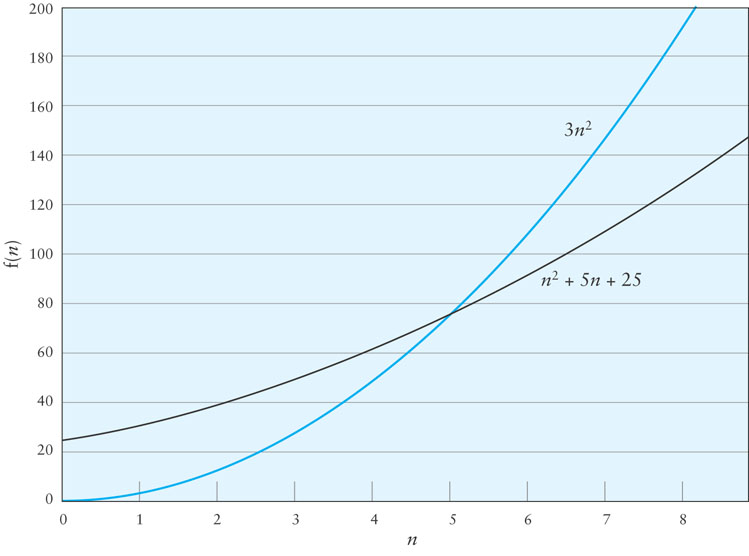 [Speaker Notes: If the coefficients are positive, find a value of n that is equal to the rest of the terms]
CS340
28
Big-O Example 2
Consider the following loop
for (int i = 0; i < n; i++) {
  for (int j = i + 1; j < n; j++) {
           3 simple statements
  }
}
T(n) = 3(n – 1) + 3 (n – 2) + … + 3
Factoring out the 3, 
	3(n – 1 + n – 2  + n + … + 1)
1 + 2 + … + n – 1 = (n x (n-1))/2
CS340
29
Big-O Example 2 (cont.)
Therefore T(n) = 1.5n2 – 1.5n
When n = 0, the polynomial has the value 0
For values of n > 1, 1.5n2 > 1.5n2 – 1.5n
Therefore T(n)  is O(n2) when n0 is 1 and c is 1.5
CS340
30
Big-O Example 2 (cont.)
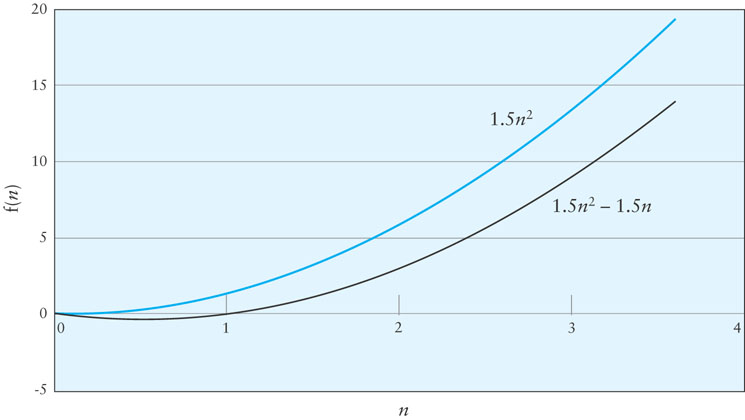 CS340
31
Symbols Used in Quantifying Performance
CS340
32
Common Growth Rates
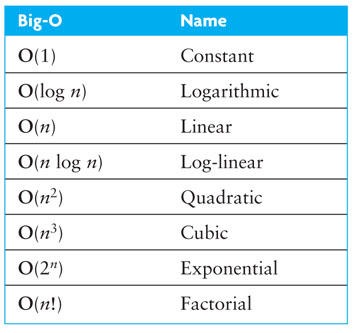 [Speaker Notes: ... < log(n) < sqrt(n) < n < n^2 < ... < a^n < n! < n^n < ...]
CS340
33
Different Growth Rates
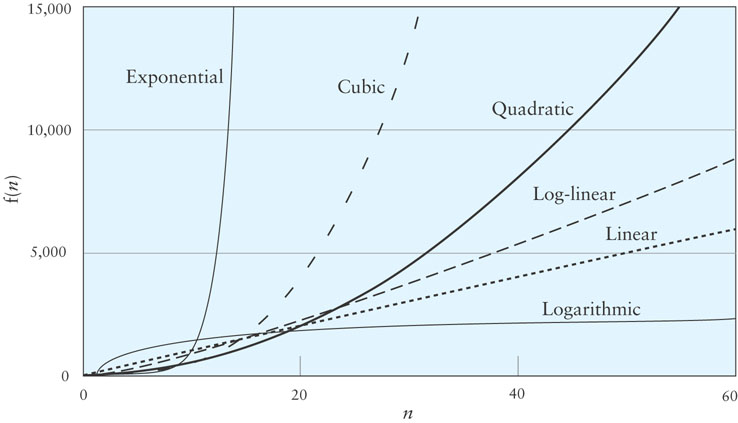 [Speaker Notes: Exp is smaller than all others for small n
Linear larger than quadratic for n<20
For small values of n a less efficient algorithm may be better
Growth rate is important!!]
CS340
34
Effects of Different Growth Rates
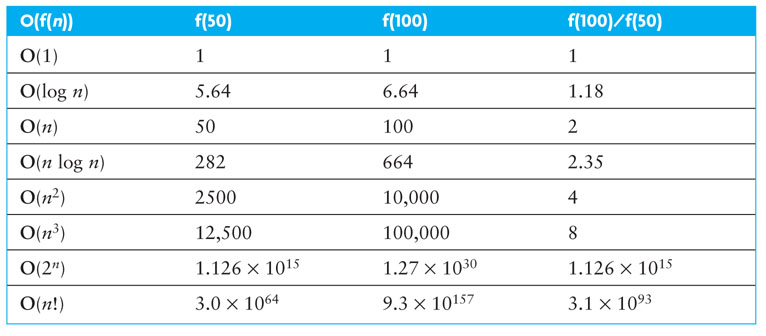 [Speaker Notes: Ratio shows it will take f(100)/f(50) times to process 100 numbers as it would to process 50 numbers]
CS340
35
Algorithms with Exponential and Factorial Growth Rates
Algorithms with exponential and factorial growth rates have an effective practical limit on the size of the problem they can be used to solve
With an O(2n) algorithm, if 100 inputs takes an hour then, 
101 inputs will take 2 hours
105 inputs will take 32 hours
114 inputs will take 16,384 hours (almost 2 years!)
CS340
36
Algorithms with Exponential and Factorial Growth Rates (cont.)
Encryption algorithms take advantage of this characteristic
Some cryptographic algorithms can be broken in O(2n) time, where n is the number of bits in the key 
A key length of 40 is considered breakable by a modern computer, 
But a key length of 100 bits will take a billion-(billion (1018) ) times longer than a key length of 40
CS340
37
Practice
What is the big O of f(n)=n2+n2log(n) ?
What is the big O of f(n)=n3+n2log(n) ?
What is the big O of f(n)= (nlog(n)+n2) (n+log(n))?
CS340
38
Algorithm Efficiency
Other  complexities…
CS340
39
More Greek letters
Big-Omega: T(n) = Ω(f(n))
There exist 
two constants, n0 and c, greater than zero, and
a function, f(n), such that for all n > n0, cf(n) ≤ T(n)
Best case!
Lower bound
Means T(n) grows no slower than f(n) asymptotically
CS340
40
Big-Omega
We say T(n)=Ω(f(n)) if f(n)=O(T(n)).
Example: 
Since log n= O(n)
Then n= Ω(log n)
Example: n 1/2 = W( lg n) .
    Use the definition with c = 1 and n0 = 16. Checks OK.    Let n > 16: n 1/2 > (1) lg n if and only if n > ( lg n )2
by squaring both sides.
CS340
41
Big-Theta
[Speaker Notes: Big-O is an upper bound.
Big-Theta is a tight bound, i.e. upper and lower bound.
When people only worry about what's the worst that can happen, big-O is sufficient; i.e. it says that "it can't get much worse than this". The tighter the bound the better, of course, but a tight bound isn't always easy to compute.]
CS340
42
Big-Theta
Example: T(n) = n2 - 5n + 13.
The constant 13 doesn't change as n grows, so it is not crucial. The low order term, -5n, doesn't have much effect on f compared to the quadratic term, n2.
Q: What does it mean to say T(n) = Q(f(n))?
A: Intuitively, it means that function T is the same order of magnitude as f.
CS340
43
Big-Theta
T(n) = 73n3+ 22n2+ 58
T(n) = O(n100), which is identical to T(n) ∈ O(n100)
T(n) = O(n3), which is identical to T(n) ∈ O(n3)
T(n) = Θ(n3), which is identical to T(n) ∈ Θ(n3)
The equivalent English statements are respectively:
T(n) grows asymptotically no faster than n100
T(n) grows asymptotically no faster than n3
T(n) grows asymptotically as fast as n3.
CS340
44
Big-O vs Big-Theta
If an algorithm is of Θ(f(n)), it means that the running time of the algorithm as n (input size) gets larger is proportional to f(n).
If an algorithm is of O(f(n)), it means that the running time of the algorithm as n gets larger is at most proportional to f(n).
CS340
45
P vs NP problems
Back to the question:
Can algorithms solve any problem???
P: deterministic polynomial
Good news: can be solved in deterministic time
NP: non deterministic polynomial
No fast solution
They grow very fast!
Why should we care?
Many NP complete problems out there!
CS340
46
P vs NP problems
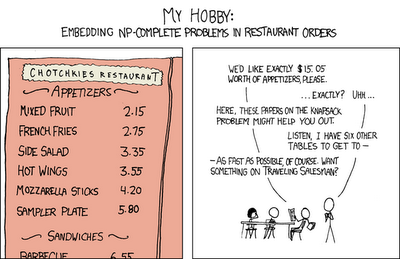 CS340
47
P vs NP problems
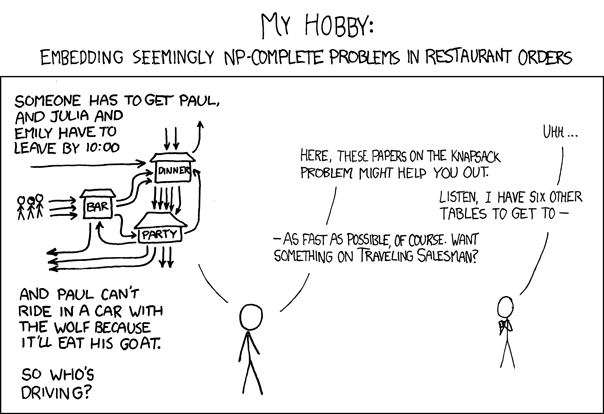